Camera Calibration
What is it?
Build a relationship between an image and the 3D world
What is it?
Build a relationship between an image and the 3D world
 why bother?
Scale
Orientation
Lens distortion
etc
What is it?
Build a relationship between an image and the 3D world
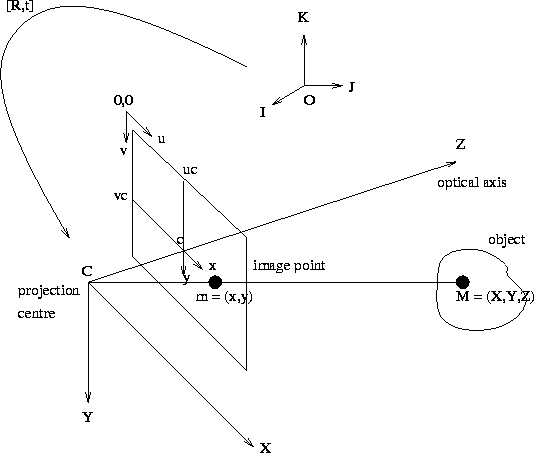 http://homepages.inf.ed.ac.uk/rbf/CVonline/LOCAL_COPIES/OWENS/LECT9/node2.html
What is it?
Build a relationship between an image and the 3D world
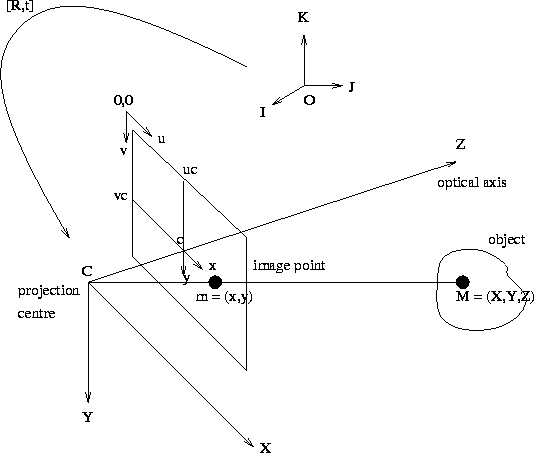 http://homepages.inf.ed.ac.uk/rbf/CVonline/LOCAL_COPIES/OWENS/LECT9/node2.html
What is it?
Build a relationship between an image and the 3D world
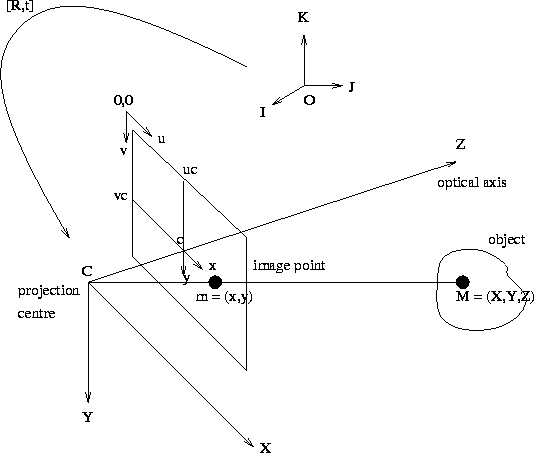 Convert from 3D in camera space to image point
http://homepages.inf.ed.ac.uk/rbf/CVonline/LOCAL_COPIES/OWENS/LECT9/node2.html
Calibration– more
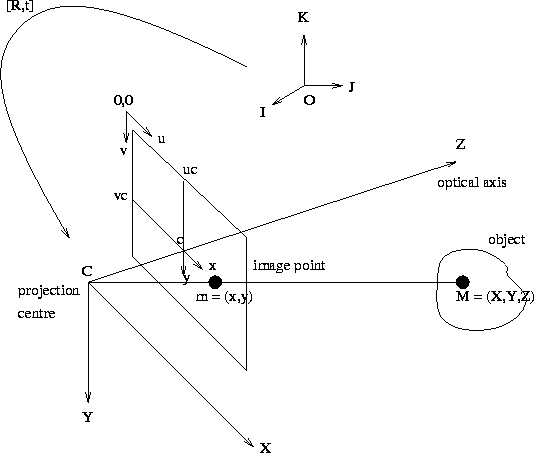 convert from x,y to u,v
Calibration– more
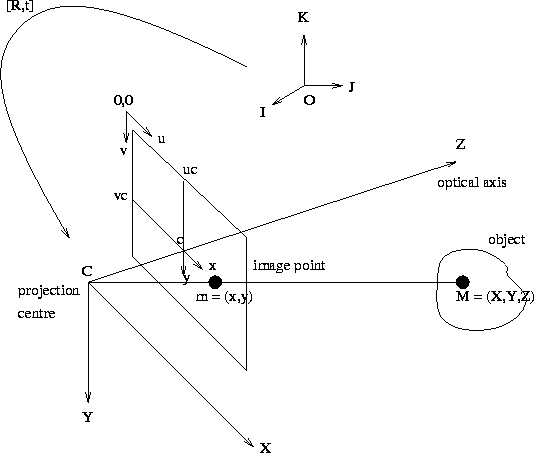 convert from x,y to u,v
Calibration– more
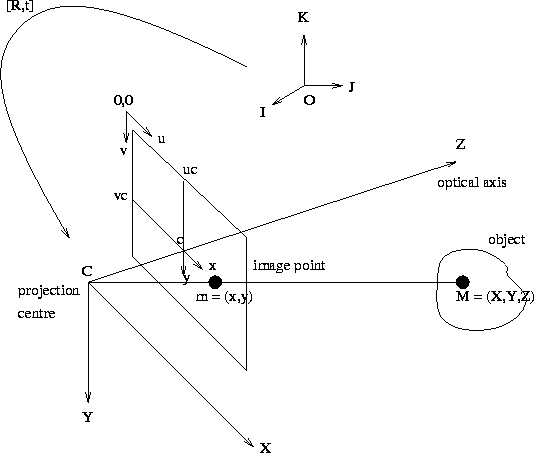 convert from x,y to u,v




These (f,u,v,uc,uv) are intrinsic 
     parameters – they do not rely on
     the 3D scene
Calibration– more
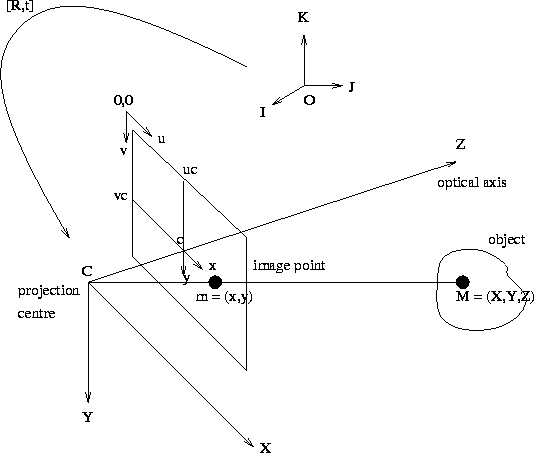 convert from x,y to u,v




These (f,u,v,uc,uv) are intrinsic 
     parameters – they do not rely on
     the 3D scene
Extrinsic?(rely on 3D scene)
Rotation and translation from I,J,K to
     X,Y,Z
Calibration– more
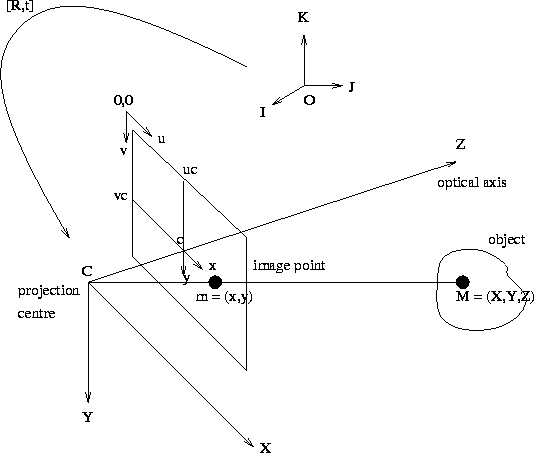 convert from x,y to u,v




These (f,u,v,uc,uv) are intrinsic 
     parameters – they do not rely on
     the 3D scene
Extrinsic?(rely on 3D scene)
Rotation and translation from I,J,K to
     X,Y,Z
R is 3x3 rotation, 3DOF
t is a 3x1 translation, 3DOF
Calibration– more
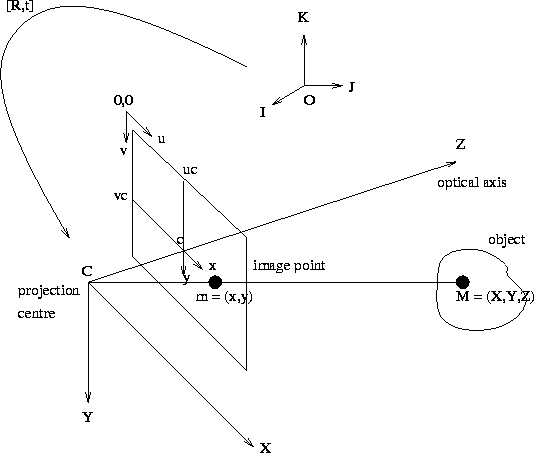 Camera calibration
Calibration– more
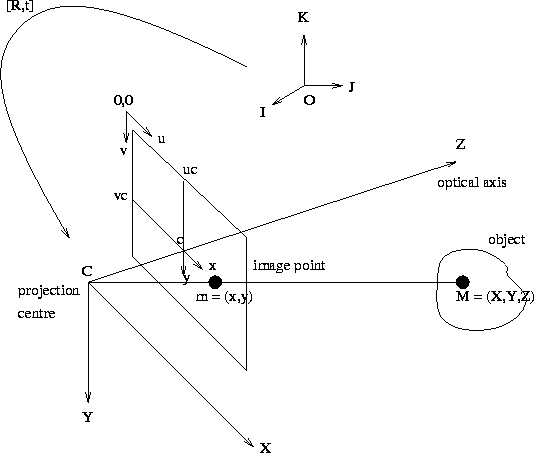 Camera calibration
external
internal
Multiply out…